Old Testament Series
1 & 2 KINGS (PART II)
On Solomon: Beyond the wisdom
Every Scripture is taken from the English Standard Version (ESV)
Isaac Ankrah
September 30, 2018
Introductory thoughts
“Few figures are difficult to evaluate Solomon. He was a man of great astuteness, who was able to realize the economic potentials of an empire created by his father David. But at the same time, he exhibited, in other areas, a blindness and a blatant foolishness which hastened the empire towards disintegration”. 

(John Bright, author of  “A History of Israel 1959”).
The word wisdom is hardly used prior to the arrival of Solomon to the landscape of the political scene. After Solomon, came in a prolific usage of thousand times such that the whole corpus of biblical materials (Psalms, Proverbs, Ecclesiastes, etc.) is branded wisdom literature because Solomon was well known for his wisdom. 

But he asked: “in those liabilities and in those resources, what happened to this man?”
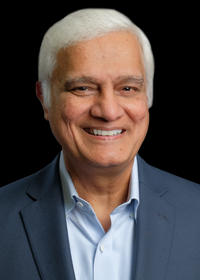 Dr. Ravi Zacharias 
(A renowned Christian apologist)
On the words of these two biblical scholars, I ask three profound questions to help open-up our assumptions on the story of Solomon: 
How can someone so wise manifest such a blindness and foolishness? 

Did he intentionally forget God’s instructions or it was just his way of displaying political correctness and wisdom? 

Did he even think about the moral implication of having relationships with thousand women who have gods other than the one true God?
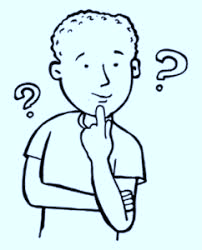 Indeed, a lot can be discussed when it comes to Solomon, but I would like to present my sermon in three main strands: 

How he became a king 

How he became the wisest person in his days 

The latter days of his life
HOW HE BECAME A KING
 (I KINGS 1: 17-31)
17 She said to him, “My lord, you swore to your servant by the Lord your God, saying, ‘Solomon your son shall reign after me, and he shall sit on my throne.’ 18 And now, behold, Adonijah is king, although you, my lord the king, do not know it. 19 He has sacrificed oxen, fattened cattle, and sheep in abundance, and has invited all the sons of the king, Abiathar the priest, and Joab the commander of the army, but Solomon your servant he has not invited. 20 And now, my lord the king, the eyes of all Israel are on you, to tell them who shall sit on the throne of my lord the king after him.
(I KINGS 1: 17-31)
 21 Otherwise it will come to pass, when my lord the king sleeps with his fathers, that I and my son Solomon will be counted offenders.”
22 While she was still speaking with the king, Nathan the prophet came in. 23 And they told the king, “Here is Nathan the prophet.” And when he came in before the king, he bowed before the king, with his face to the ground. 24 And Nathan said, “My lord the king, have you said, ‘Adonijah shall reign after me, and he shall sit on my throne’?
(I KINGS 1: 17-31)
 25 For he has gone down this day and has sacrificed oxen, fattened cattle, and sheep in abundance, and has invited all the king's sons, the commanders[c] of the army, and Abiathar the priest. And behold, they are eating and drinking before him, and saying, ‘Long live King Adonijah!’ 
26 But me, your servant, and Zadok the priest, and Benaiah the son of Jehoiada, and your servant Solomon he has not invited. 27 Has this thing been brought about by my lord the king and you have not told your servants who should sit on the throne of my lord the king after him?”
Solomon Anointed King
(I KINGS 1: 17-31)
28 Then King David answered, “Call Bathsheba to me.” So she came into the king's presence and stood before the king. 29 And the king swore, saying, “As the Lord lives, who has redeemed my soul out of every adversity, 30 as I swore to you by the Lord, the God of Israel, saying, ‘Solomon your son shall reign after me, and he shall sit on my throne in my place,’ even so will I do this day.” 31 Then Bathsheba bowed with her face to the ground and paid homage to the king and said, “May my lord King David live forever!”
While some believe that Solomon became a king as a result of a political machination by Bathsheba and Nathan, others believe that God and David already had Solomon in mind (1 Chronicles 1:28 ). I side with the latter interpretation because of the following reasons:
 
God called him Jedidiah, which means “beloved of Jehovah” (2 Samuel 12: 25).

He was the one chosen by God to build the temple whiles David was still on the throne ( 1 Chronicles 1: 28)

Among David’s sons, it was only Solomon who inclined his ears unto his father’s words (proverb 4:3-7).
Lesson/Application
Ideal recognition and promotion come only from God, and it is highly dependent on our willingness and ability to listen and follow His instructions. And one way of doing this is to take advice and learn from those who are ahead of us and have been faithful to our God.
HOW  HE  BECAME  WISE
1 Kings 3:9-13
 9 Give your servant therefore an understanding mind to govern your people, that I may discern between good and evil, for who is able to govern this your great people?”
10 It pleased the Lord that Solomon had asked this. 11 And God said to him, “Because you have asked this, and have not asked for yourself long life or riches or the life of your enemies, but have asked for yourself understanding to discern what is right, 12 behold, I now do according to your word. Behold, I give you a wise and discerning mind, so that none like you has been before you and none like you shall arise after you. 13 I give you also what you have not asked, both riches and honor, so that no other king shall compare with you, all your days.
Note:

First, he asked for something that can help him advance God’s agenda.

 The Lord was pleased with his request. Look at God praising someone for not asking for the life of his enemies, yet most of us are literally killing people with our prayers.(Jesus taught us to pray for our enemies-Mat 5:44)

You realize that God didn’t give him something to drink or eat; neither did he give him a belt or an attire to put on. He also didn’t say that He will send one of the angels to come and open Solomon’s head and place a book in it. He just spoke words in the affirmative (“Behold, I give you a wise and discerning mind”….)

“A miracle, for the most part, begins  with a word”.
THE  LATTER  DAYS  OF  HIS LIFE

1 Kings 11:1-6
Now King Solomon loved many foreign women, along with the daughter of Pharaoh: Moabite, Ammonite, Edomite, Sidonian, and Hittite women, 2 from the nations concerning which the Lord had said to the people of Israel, “You shall not enter into marriage with them, neither shall they with you, for surely they will turn away your heart after their gods.” Solomon clung to these in love. 3 He had 700 wives, who were princesses, and 300 concubines. And his wives turned away his heart.
1 Kings 11:1-6
4 For when Solomon was old his wives turned away his heart after other gods, and his heart was not wholly true to the Lord his God, as was the heart of David his father. 5 For Solomon went after Ashtoreth the goddess of the Sidonians, and after Milcom the abomination of the Ammonites. 6 So Solomon did what was evil in the sight of the Lord and did not wholly follow the Lord, as David his father had done.
The narrative surrounding the latter days of Solomon’s life is mainly characterized by his choice to disregard God’s instruction in the area of his marriage.

Was it a matter of forgetfulness of the instructions or a way of depicting his political perfection and insight? 
Or, may be, he just took the instructions lightly, and perhaps, didn’t realized the moral implication of having relationships with thousand women who have gods other than the one true God? 

I believe Solomon took the instructions lightly, and unlike his father David, there is no prophet to make sure he accounts for his actions.
Lesson/Application:
“We live with a body that produces hormones and provoke us to certain desires; we live with an imagination that tantalizes and tells us stolen water is actually sweet; we live with a will that is so fragile and weak, and unable to resist things that are appealing to the eye.
So, no matter how much wisdom you have and know to differentiate between right and wrong; no matter how many privileges God gives to you, even He gives to you greater wisdom than he ever measured out to anyone and gives you the grandest ministry He has ever given to anyone, you will have to wrestle with your passions and if your passions are untamed, your gift is going to be abused, misused, and devastated ultimately” 
(Ravi Zacharias).
THANK YOU